Fibre Amplifiers and Lasers for Near-IR Spectroscopy
Fundamental Principles
Rare Earth Elements for Near-IR Fibre Amplifiers and Lasers
Splitting of The Energy Levels of The 4f11 Electrons of Erbium Ions in Glass
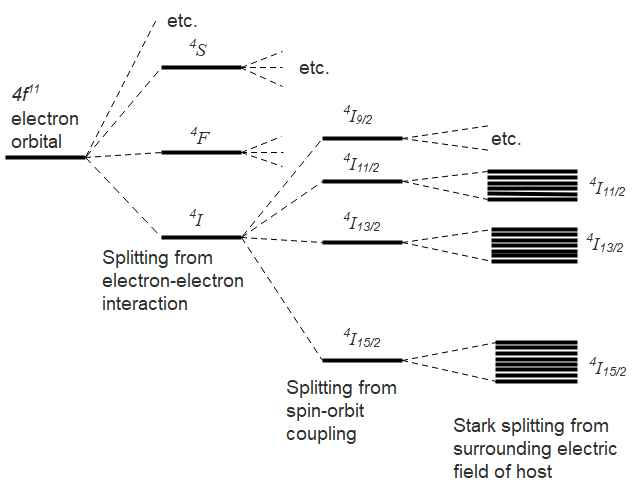 The Most Important Energy Levels for Near-IR Erbium-Doped Fibre Amplifiers and Lasers
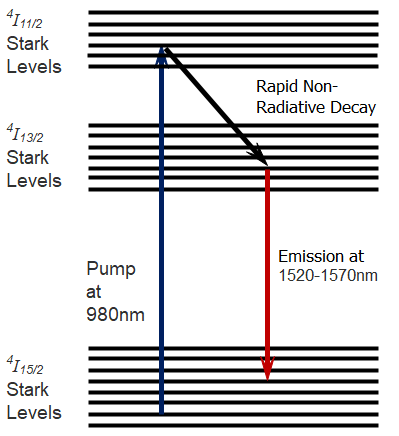 The Einstein Relations for Absorption & Emission Coefficients
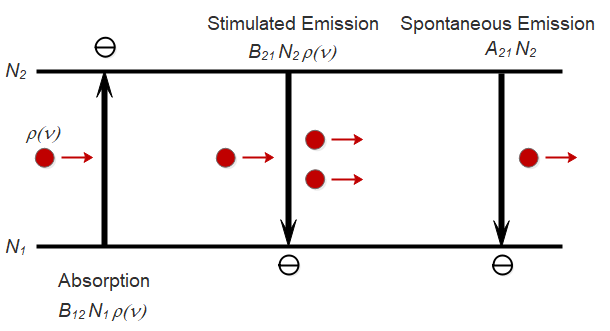 where ga(n) and ge(n) are the absorption and emission line shape functions
Photon and Phonon Interactions with the Energy Levels
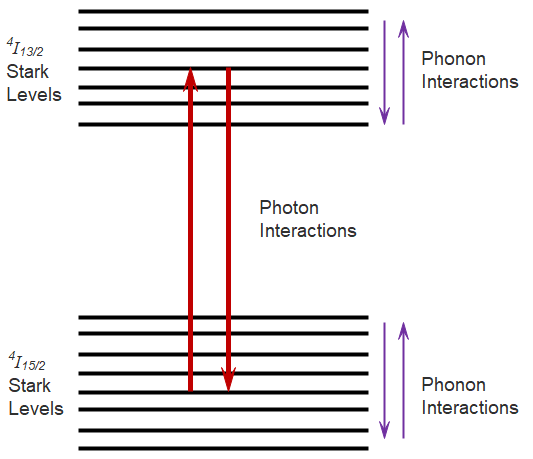 Thermalisation of the Population of the Stark Levels through Phonon Interactions
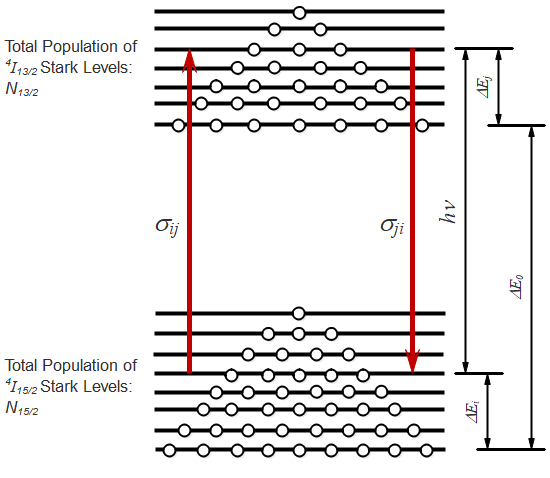 Thermal population distribution from phonon interactions within Stark levels
Photons interact between individual Stark levels, i and j of each manifold, with absorption and emission cross-sections of sij and sji
Thermal population distribution from phonon interactions within Stark levels
McCumber Relationship
The rapid thermalisation of the Stark energy levels within each manifold through phonon interactions occurs on a timescale much faster than the optical processes. This results in the ‘McCumber relationship’:
where se(n) is the effective emission cross-section, sa(n) is the effective absorption cross-section and e is the mean energy difference between the 4I13/2  and the 4I15/2   manifolds
Absorption and Emission Spectrum of Erbium-Doped Fibre
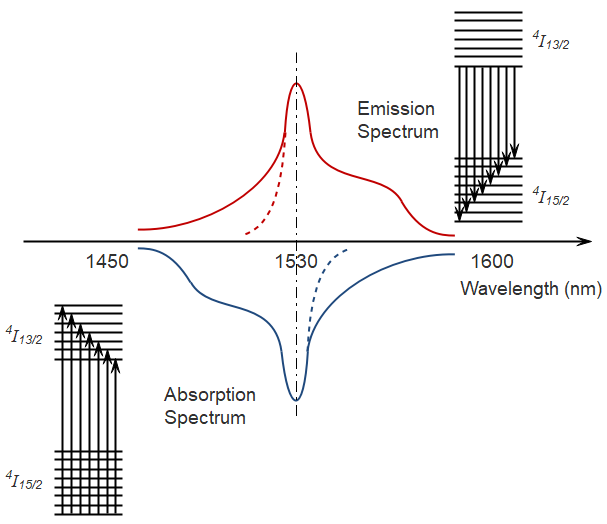 Low Temperature Downward Transitions
Room Temperature
Low T
Low T
Room Temperature
Low Temperature Upward Transitions
Parameters Describing Erbium-Doped Fibre
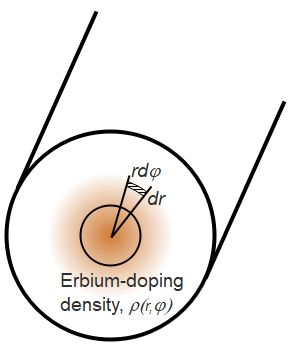 Effective area of the doped region:
Erbium doping density distribution:
Absorption and emission coefficients:
G is the normalised overlap factor between the erbium density distribution and the optical intensity distribution
Erbium-Doped Fibre Amplifier
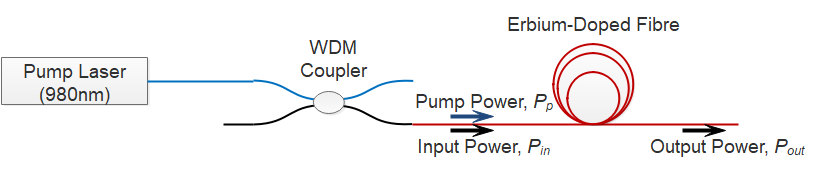 Atomic rate equation (power expressed in photons/s):
Length averaged fractional inversion level:
Length averaged gain:
t21 is the upper state lifetime
Pump absorption coefficient:
Typical Gain/Loss Curves for Erbium-Doped Fibre Amplifier for 0-100% Inversion
Gain in dB/m =
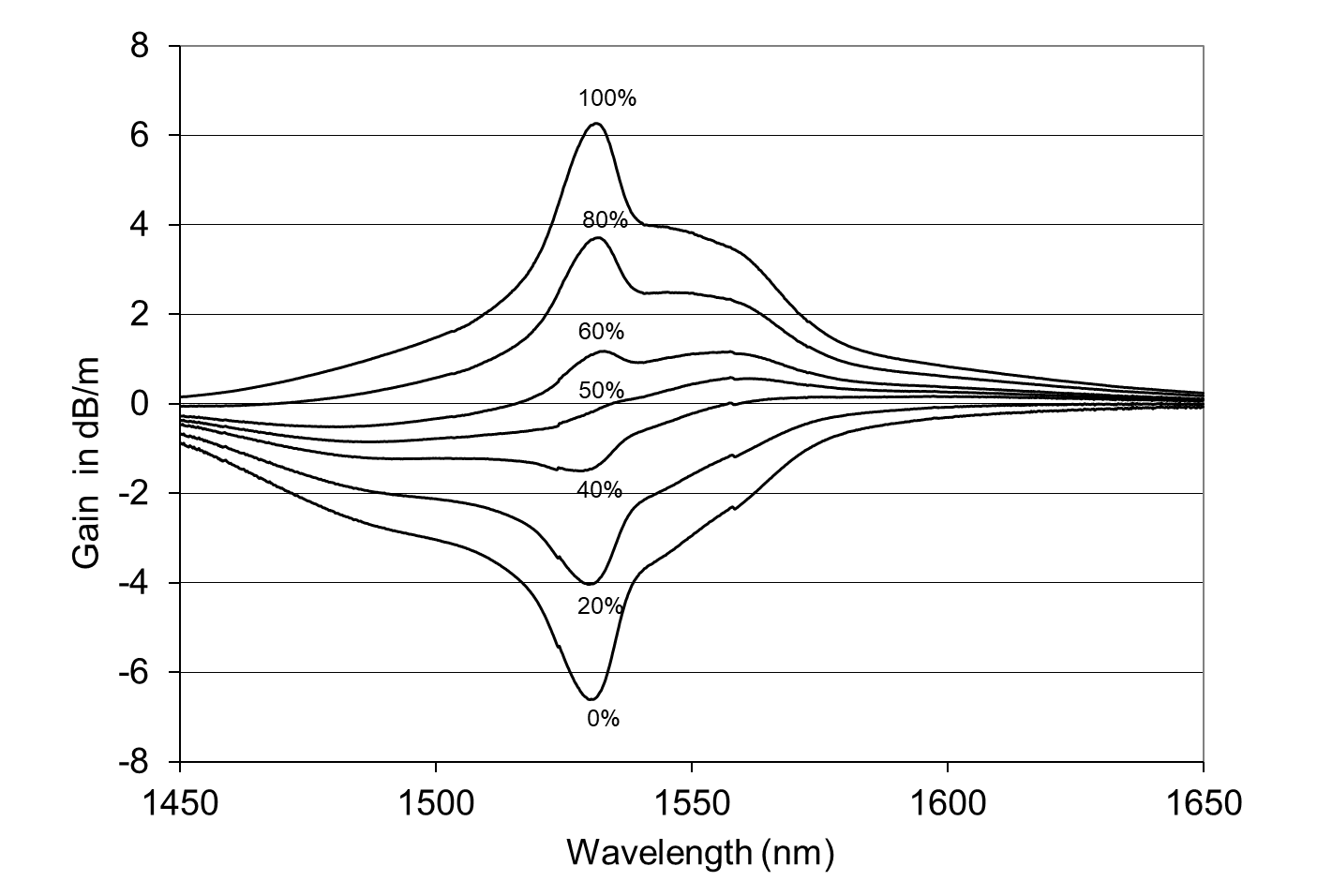 Fractional Inversion Level,
Atomic & Cavity Rate Equations for Fibre Lasers
Atomic rate equation:
Cavity rate equation:
t  is the round trip time of the cavity, dq is the number of modes involved, ASE is the amplification factor for the spontaneous emission and RASE is the rate of amplified spontaneous emission.
Typical Construction of a Ring Cavity Fibre laser
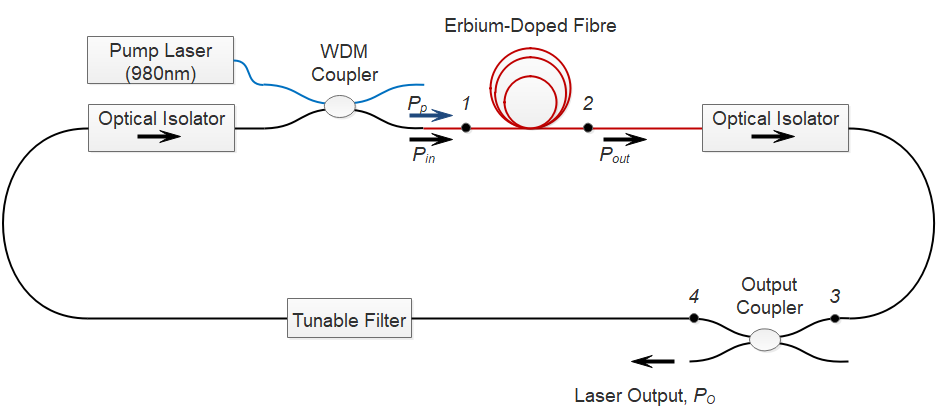 Typical Parameters for an Erbium Fibre Ring Laser at 1560nm
Typical Output Power Characteristics of Erbium Fibre Ring Laser
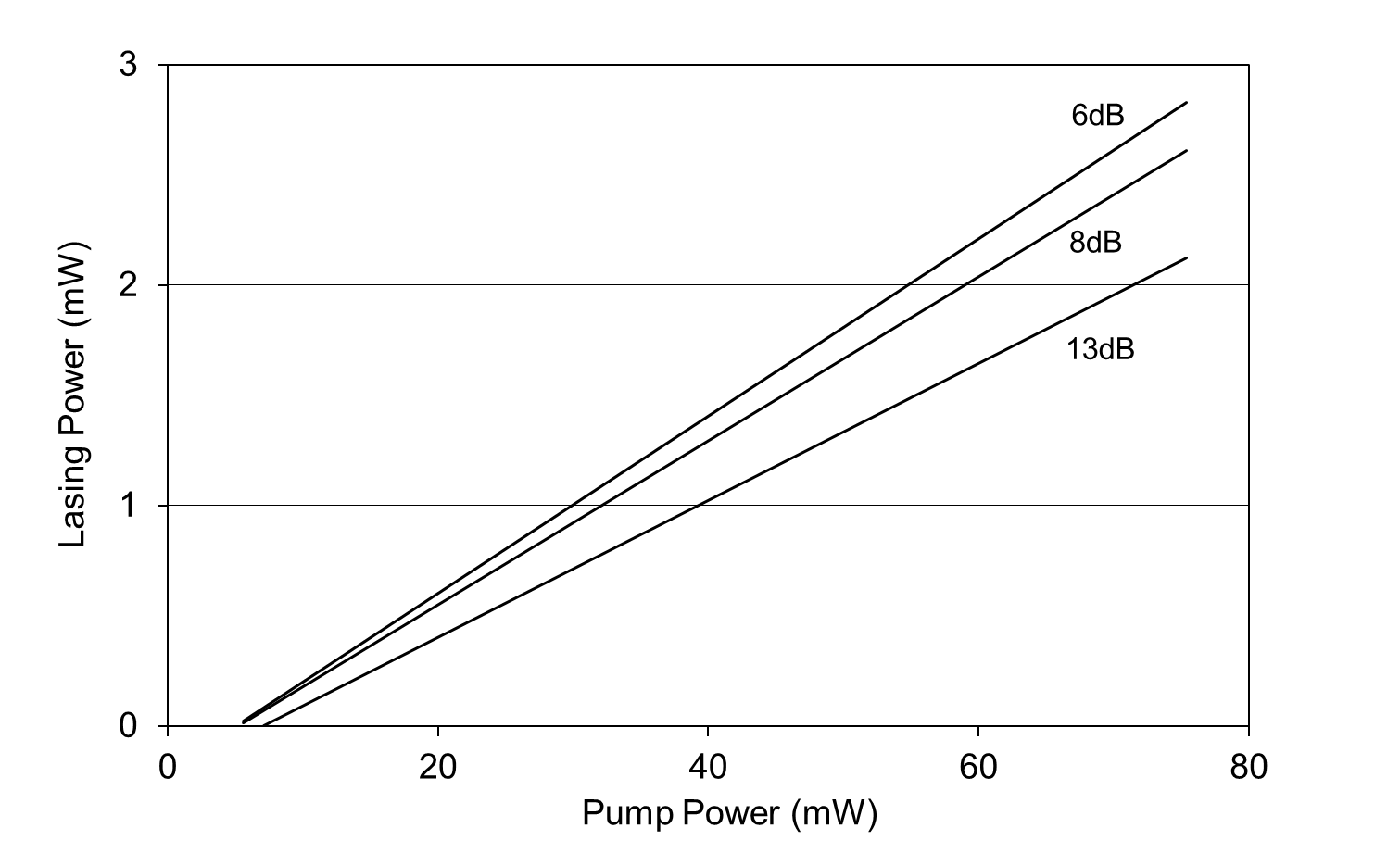 Cavity Loss
h is the “slope efficiency”
Wavelength Tuning, Modulation or Scanning with a FBG and a PZT
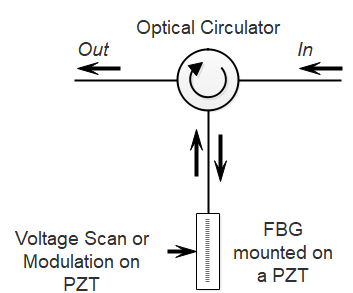 Transient Laser Response after Application of a Step Input to the Pump Power (13dB cavity loss with x = 8)
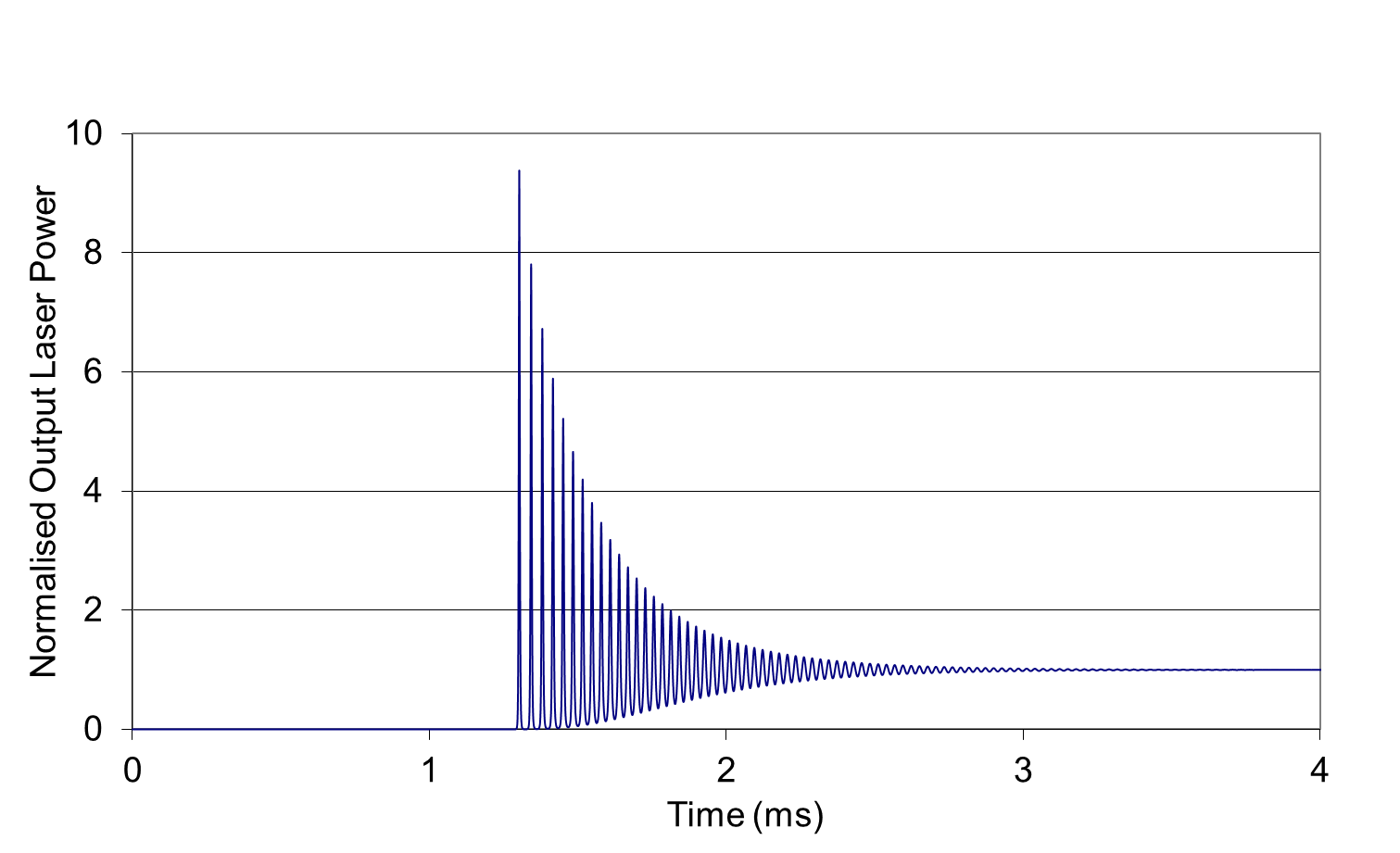 Relaxation oscillations
frequency
decay constant
Delay time
cavity lifetime
Delay time to threshold
Example of The Spectral Narrowing Occurring During the Transient Period (1nm Filter Bandwidth)
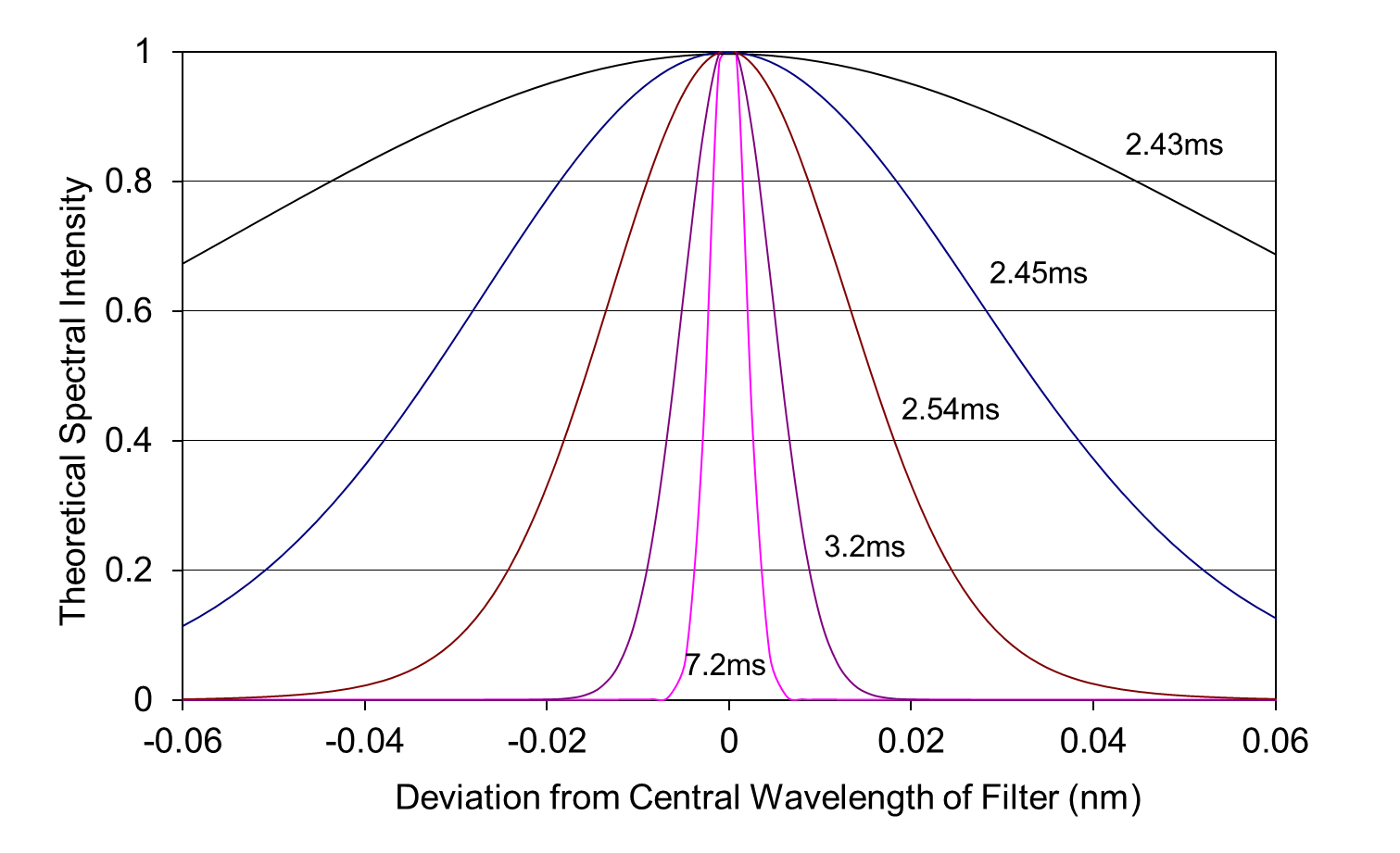 The Effect of an Absorption Line of 5GHz Linewidth on The Spectral Narrowing
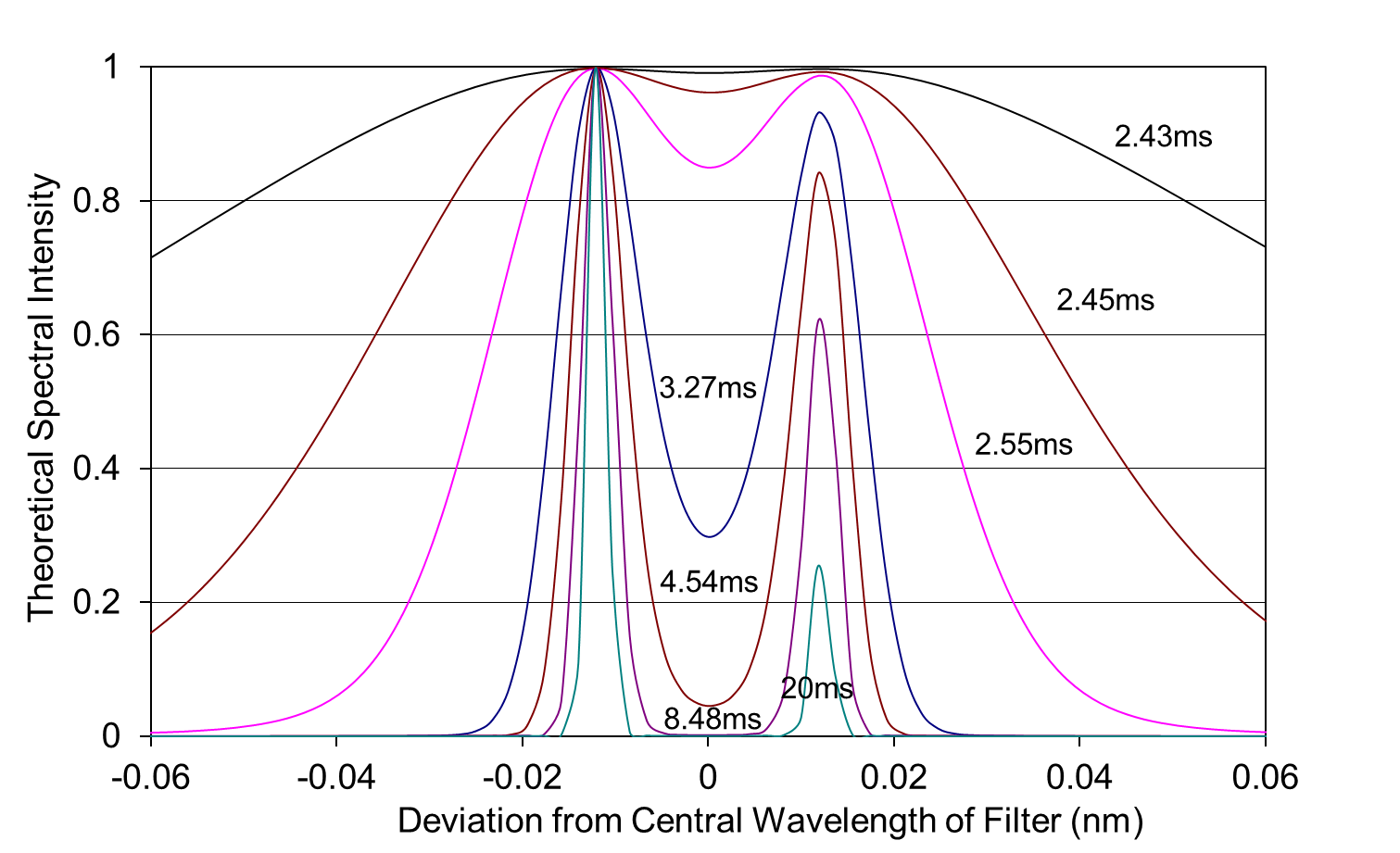 Multi-Wavelength Operation of a Fibre Ring Laser
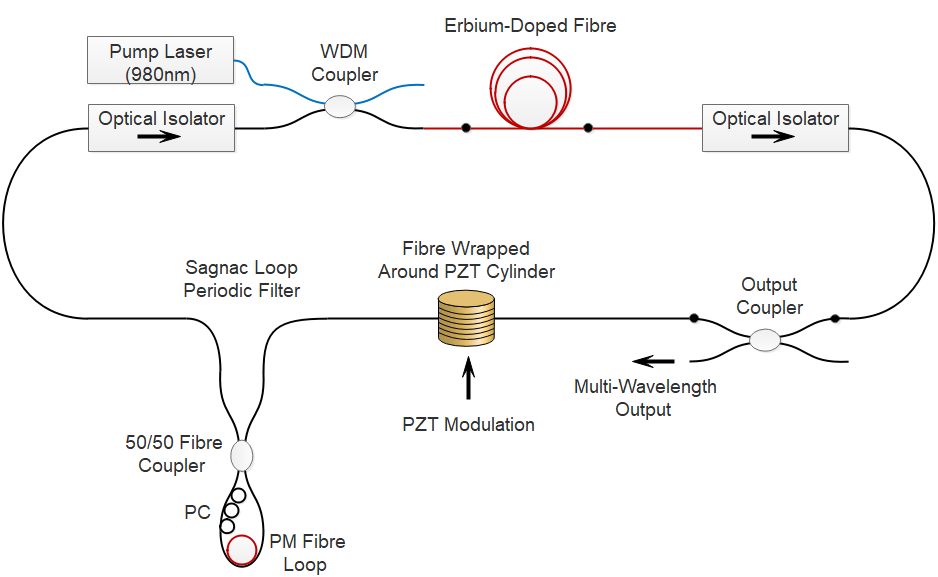 Multi-wavelength outputs generated at the peaks of the Sagnac loop filter through the cavity length modulation induced by the PZT
Raman Fibre Amplifiers & Lasers
Rayleigh and Raman Scattering
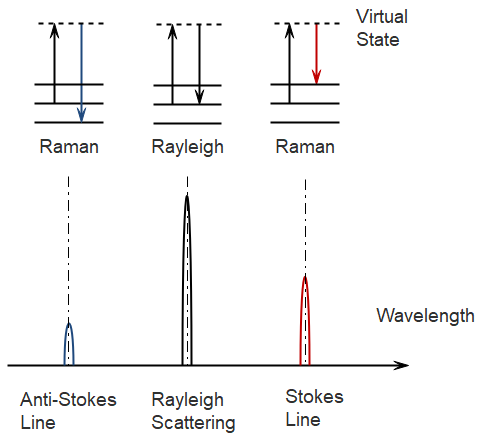 Raman Fibre Amplifiers & Lasers
Stimulated Raman Scattering (SRS) may be employed to extend the operation wavelength range of fibre lasers and amplifiers.

Raman scattering in optical fibres occurs over a broad frequency band with a broad peak in the Raman gain at a wavelength shift of ~100nm and width of ~5THz.

The Raman gain is given by:
Ip is the pump intensity in W/m2 and l is the interaction length.
gR is the Raman gain coefficient with a peak value of ~6x10-14 m/W at a pump wavelength of ~1550nm

Although the Raman gain coefficient is very small, long interaction lengths of several kilometres are possible with optical fibres and high pump intensities can be achieved in the fibre core.
Summary & Conclusions
The special properties of the 4f electron shell in rare earth elements give rise to the unique characteristics of fibre amplifiers and lasers.

Phonon interactions give rapid thermalisation of the population of the Stark energy levels in rare earth doped fibre, leading to the McCumber relationship between the absorption and emission cross-sections.

The absorption and emission spectra of rare earth doped fibres are broad and predominantly homogeneously-broadened.

Cavity and atomic rate equations provide the basic tools to model the behaviour of fibre lasers under various operating conditions, including steady-state, multi-wavelength, transient and mode-locked regimes.

Stimulated Raman scattering may be employed to extend the operation range of fibre amplifiers and lasers.